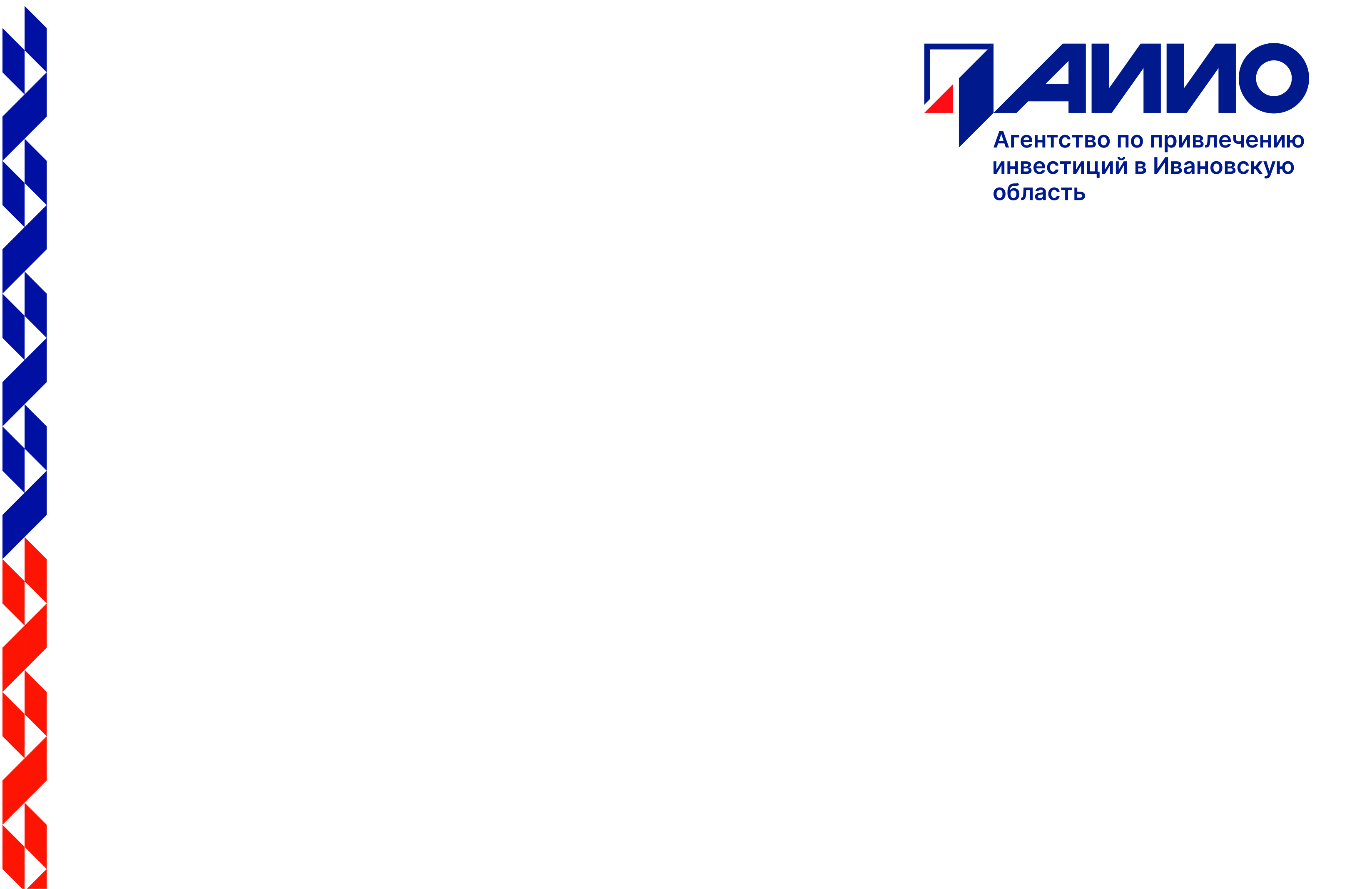 ИНВЕСТИЦИОННОЕ ПРЕДЛОЖЕНИЕ: 
ПРОЕКТ “СИСТЕМЫ НАКОПЛЕНИЯ ЭЛЕКТРОЭНЕРГИИ”
ИВАНОВО  
2020
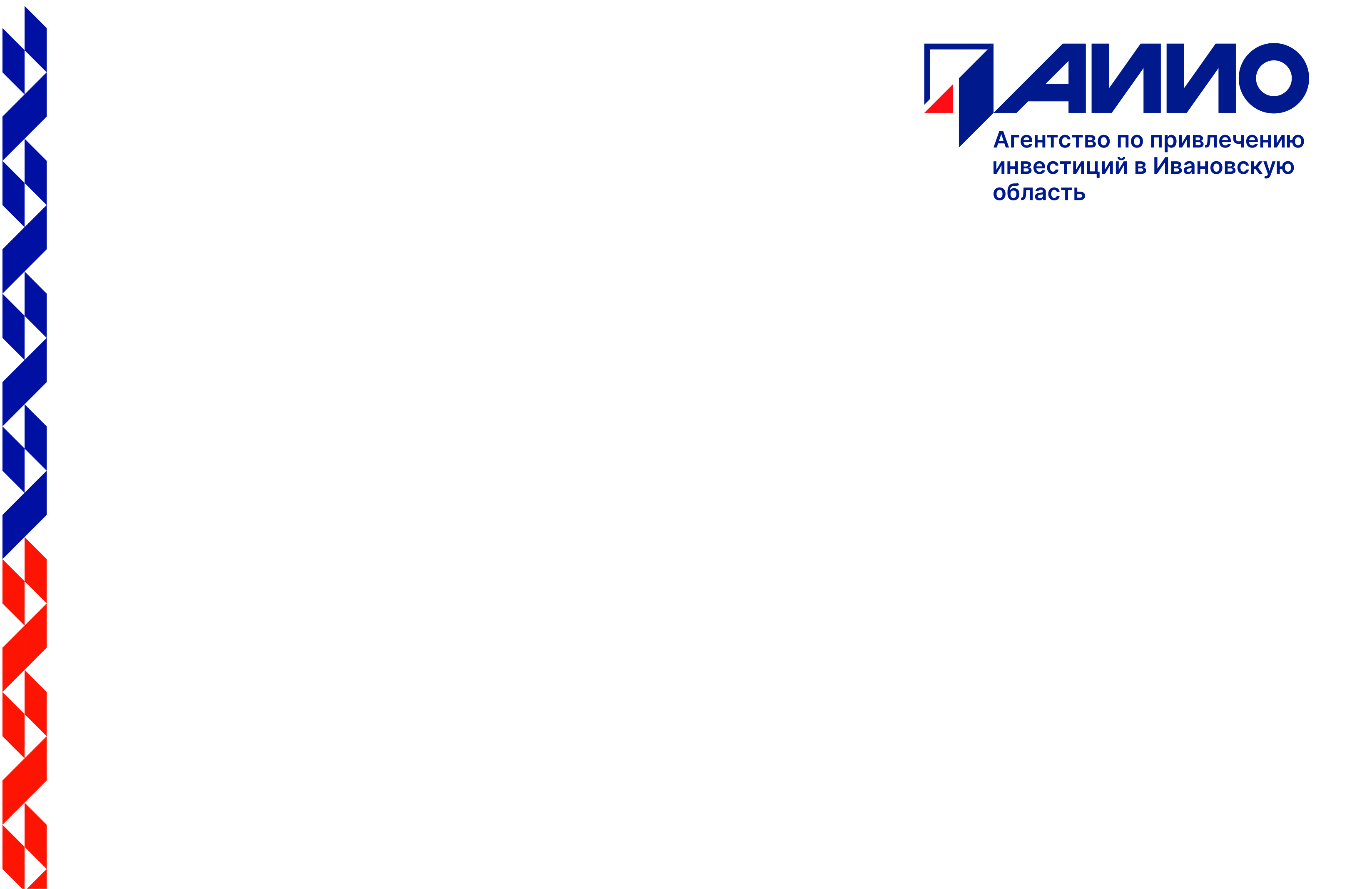 ОПИСАНИЕ ПРОЕКТА
Цель проекта:
Изготовление системы накопления электроэнергии
Параметры проекта:
 Инвестиции в проект – 1,6 млрд рублей (3 млрд руб. к моменту выхода на полную проектную мощность)
 Число рабочих мест – 100 человек (350 при выходе на полную проектную мощность)
 Проектная мощность – 1,2 млн АКБ в год (4 млн АКБ в год при выходе на полную мощность)
Реализация проект позволит занять 20% рынка и выйти на окупаемость через 6 лет
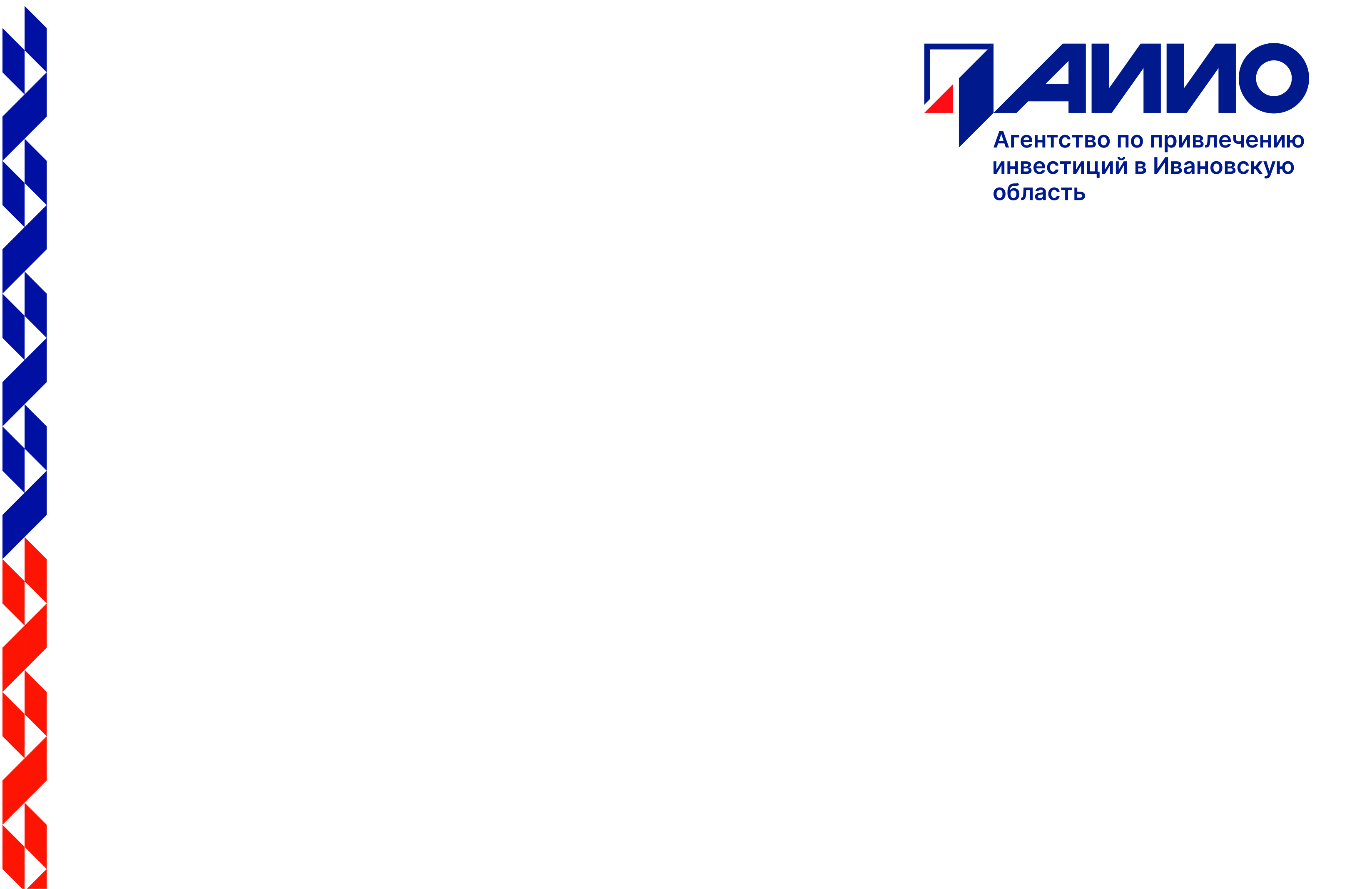 ОПИСАНИЕ ПРОЕКТА
Системы накопления электроэнергии могут аккумулировать механическую,тепловую, химическую и электрохимическую энергию
Описание
Виды
Преобразуют электроэнергию в потенциальную или кинетическую и хранят её в таком виде, превращая её обратно в электрическую, когда это необходимо
Гидроаккумуляторы
 Системы хранения сжатого воздуха
 Системы хранения жидкого воздуха
 Маховики
Механические
Хранят тепловую (горячую или холодную) энергию и используют её, чтобы позднее сбалансировать потребность в
электроэнергии
Системы реализуются в виде емкостей для хранения воды, расплавленной соли, льда или криогенной техники
Термо-химические накопители
 Накопители скрытой тепловой энергии (с материалами высокой скрытой теплоемкостью)
Тепловые / Термальные
Системы накопления электроэнергии
Водородные накопители
 Накопители синтетического природного газа
Аккумулируют энергию, полученную в ходе химических процессов, например путем выработки и хранения водорода, или создания запаса сжатого воздуха
Например, водород вырабатывается из воды путем электролиза, далее он сжимается и хранится для будущего использования, опять превращаясь в воду
Химические
Никель-металлогидридные
 Литий-йонные, в т.ч. полимерные
 Натрий-серные
 Проточные окислительно восстановительные
 Суперконденсаторы (ионисторы)
Электрохимические компоненты (конденсаторы), способные накапливать и отдавать электрический заряд
Электро-химические
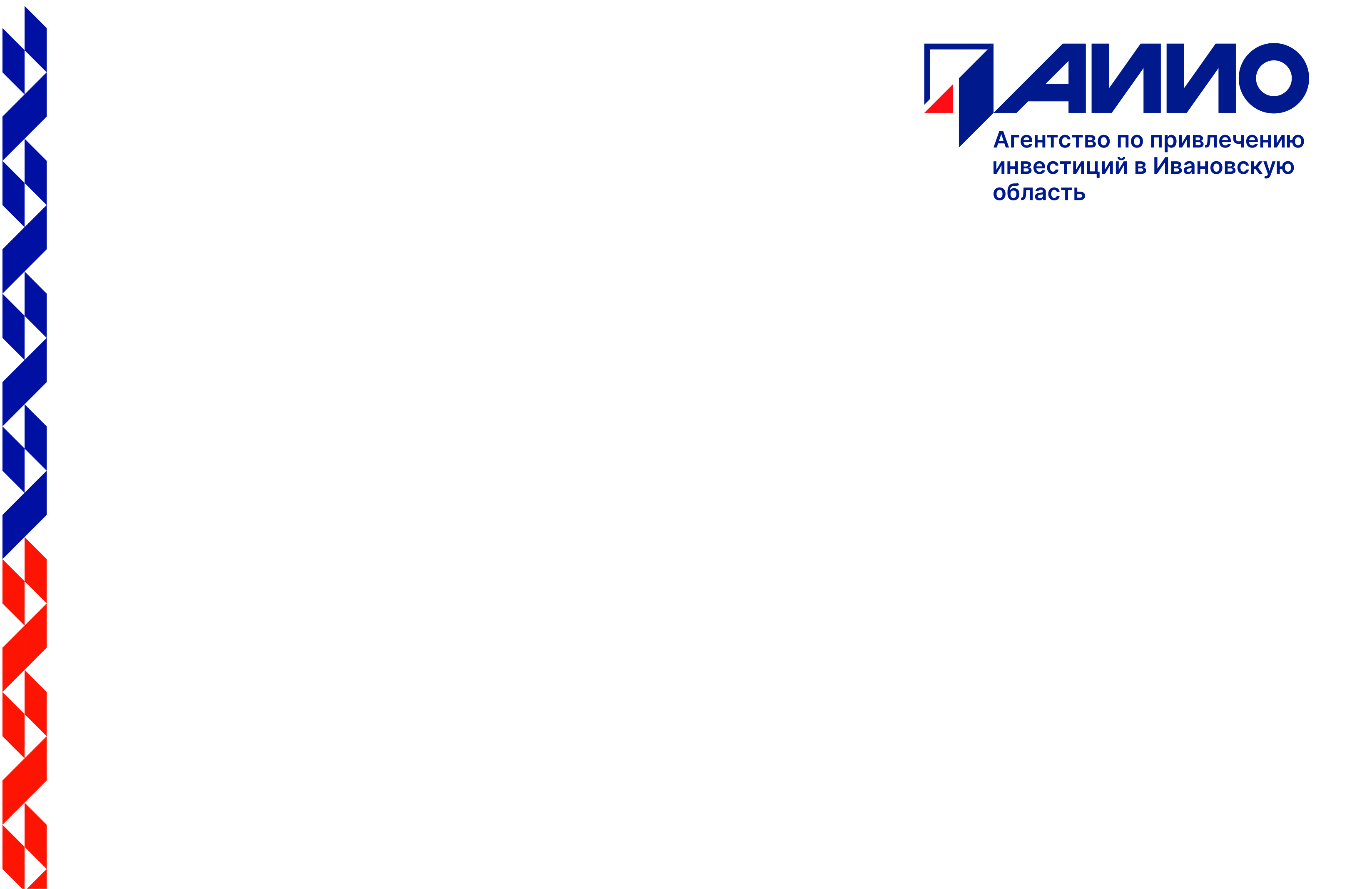 КЛЮЧЕВЫЕ БИЗНЕС-ПРОЦЕСС ПРОИЗВОДСТВА СНЭ
В Ивановской области , кроме сырья, может быть локализована вся цепочка создания стоимости систем накопления электроэнергии
Промышленное  производство  компонентов
Поставка 
материалов
НИОКР и развитие продукта
Сборка
Сбыт
Одна из наиболее перспективных технологий производства литий-ион- полимерных аккумуляторов – на основе литий-железо-фосфата. В зависимости от технологий, сырьем являются также: железо, свинец, фосфат, литий, графит, кобальт, никель, кадмий
Ключевые элементы производственного процесса, которые и будет представлять собой новое предприятие
 В регионе присутствует много машиностроительных компаний у которых сохранилось литейное производство высокого качества и они могут стать поставщиками отдельных компонентов
Рынок аккумуляторов преимущественно B2B
 Основные каналы сбыта – это госзаказы и прямые продажи
 Важную роль играет сертификация продукции и результаты независимых испытаний
Один из факторов размещения производства приводов в Иваново – это наличие компетенций в энергетическом университете
Отсутствие источников  сырья в регионе
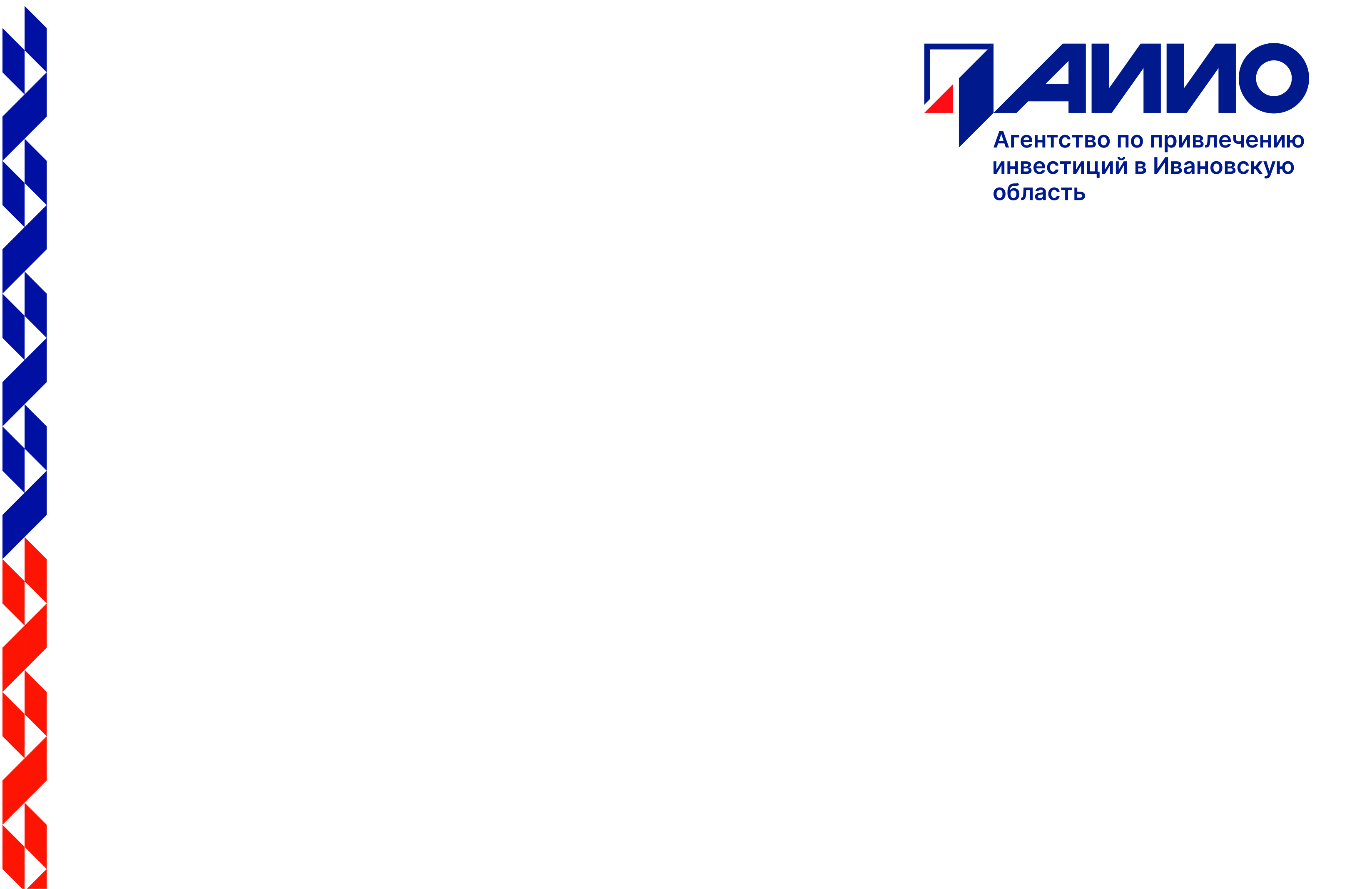 ПРЕИМУЩЕСТВА РАЗМЕЩЕНИЯ В ИВАНОВСКОМ РЕГИОНЕ
Наличие квалифицированной рабочей силы
 Низкие издержки производства за счет близости размещения к поставщикам сырья и материалов
  Партнером проекта может  быть Ивановский  энергетический университет
 Производство может быть  размещено в короткие сроки  на готовых площадках  индустриальных парков с  минимальной арендой и  дешевыми энергоресурсами
 Производство может быть размещено на площадках с льготным режимом налогообложения и частично софинансироваться из бюджета
 Уровень заработной платы в  сегменте производства  электрооборудования – самый  низкий в ЦФО
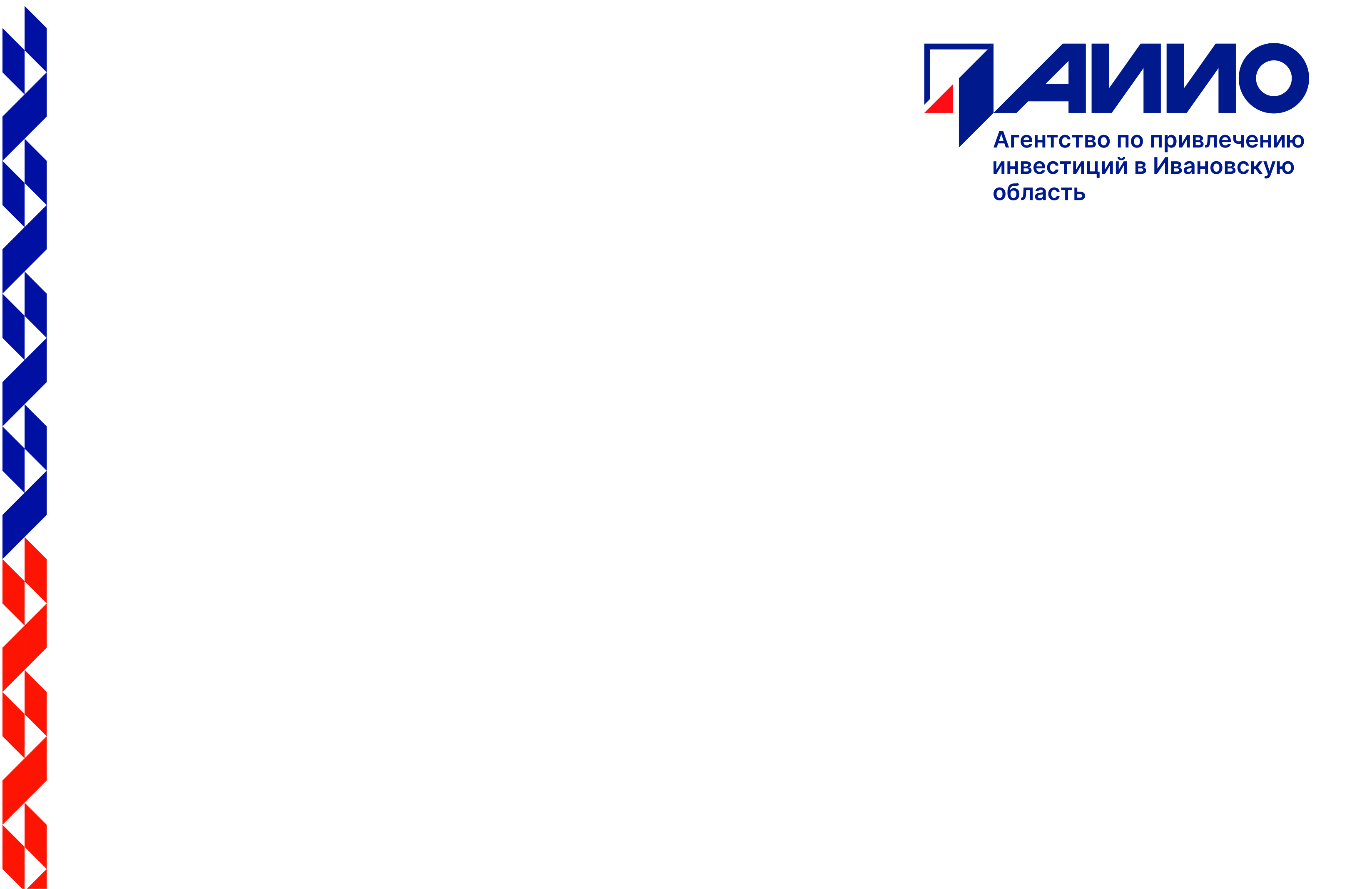 БИЗНЕС - МОДЕЛЬ
Производство систем сохранения энергии различной мощности, в т.ч. аккумуляторы для электромобилей
Основным потребителями станут предприятия энергетики, телекоммуникаций, транспорта и связи, а также владельцы автомобилей
Примеры проектов:
 Производство промышленных аккумуляторов большой емкости компанией «Аком» в г. Тольятти
 Производство аккумуляторных батарей в Татарстане компанией «Барс Технолоджи» мощностью до 4 млн АКБ в год
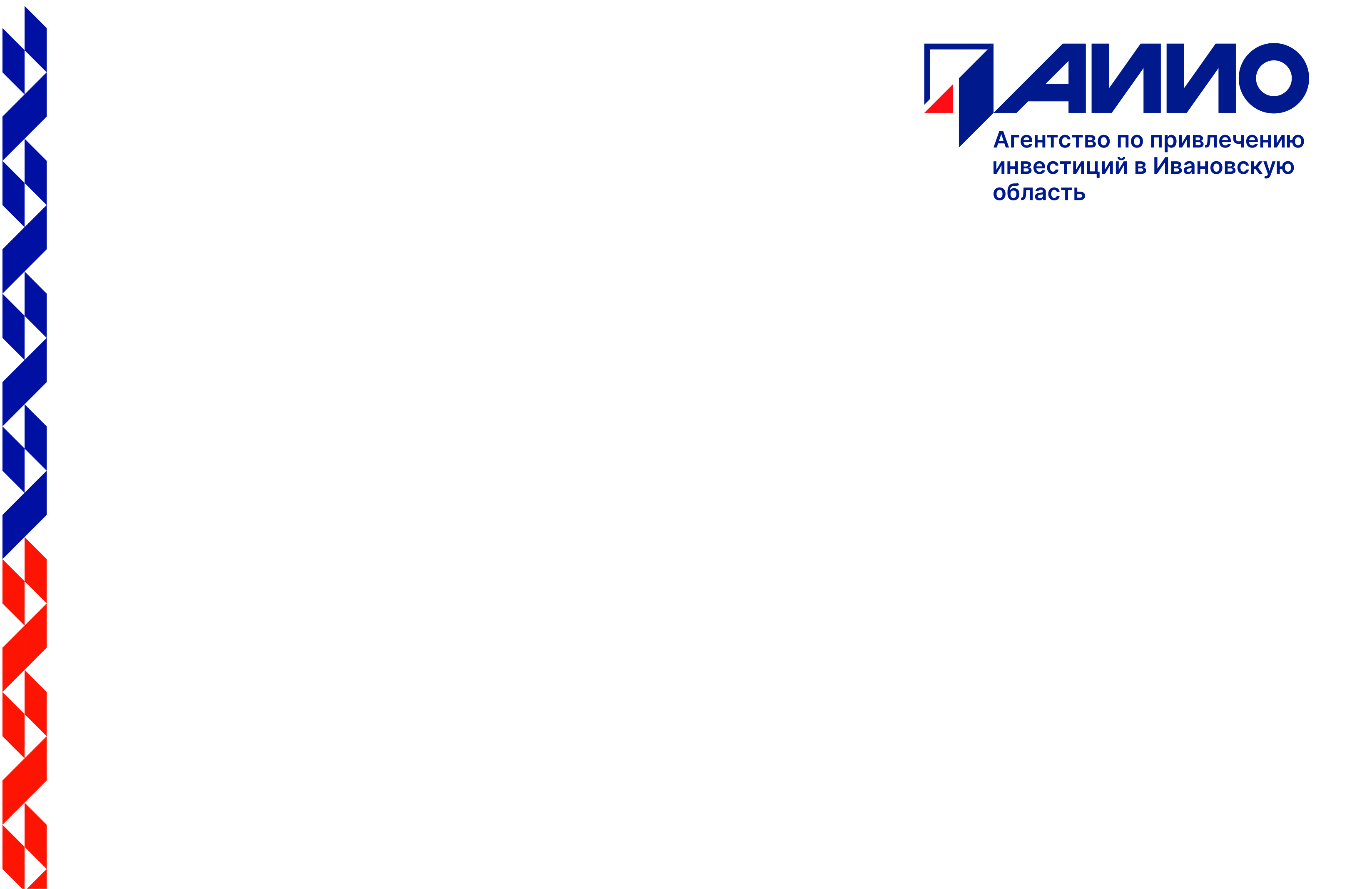 РЫНОЧНЫЙ ПОТЕНЦИАЛ
Мировая потребность в накопленной электроэнергии составила 164 ГВт·ч в 2019 г. и по прогнозам достигнет 3 тыс. ГВт·ч, что эквивалентно 546 млрд. $ к 2035 г.
Около 74% доли этого рынка1 займет сегмент накопителей энергии для транспортных средств, в т.ч. Благодаря глобальной тенденции декарбонизации энергетических систем после вступления в силу Парижского соглашения по климату2 в 2016 г.
 По прогнозу Bloomberg New Energy Finance, за период 2016–2030 годов объем инвестиций в системы накопления электроэнергии превысит 100 млрд долл. США
 Инвесторами могут быть существующие производители накопителей:
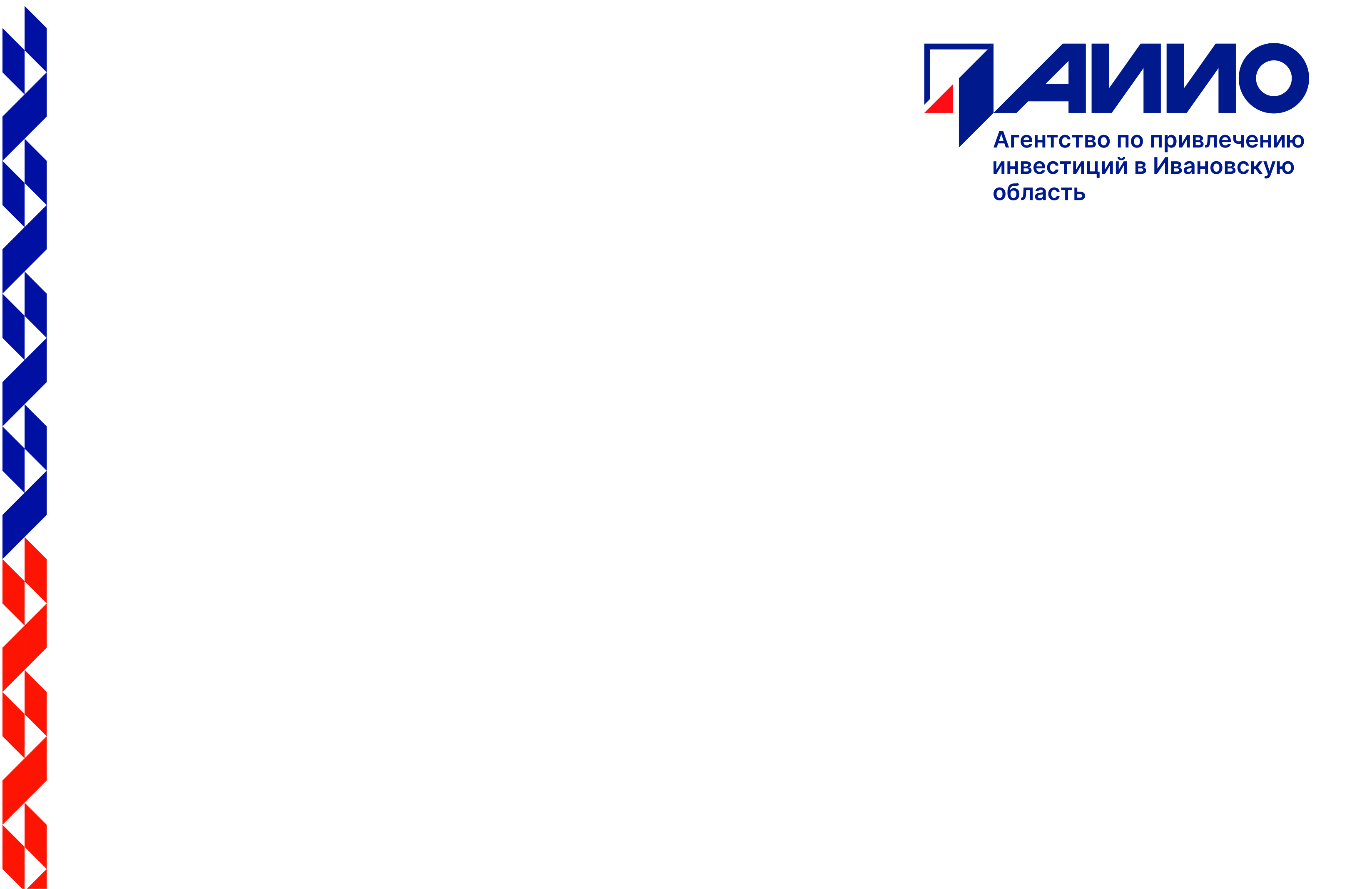 ТРЕБОВАНИЕ К ИНФРАСТРУКТУРЕ
Проект может быть размещен на greenfield площадях вблизи города Иванова
Приволжск
Кинешма
Фурманов
Юрьевец
Вичуга
Родники
Комсомольск
Ильинское-
Хованское
Лух
Иваново
Пучеж
Верхний  Ландех
Шуя
Тейково
Палех
Лежнево
Пестяки
Гаврилов  Посад
Савино
Южа
Параметры помещения:
 Общая площадь: 72,4 Га
 Собственность: муниципальная, размещение на условиях аренды
 Подъездные пути: участок примыкает к городской трассе
 Электроснабжение: 3300 м до ЛЭП
 Водоснабжение: есть возможность подключения
 Водоотведение: есть возможность подключения
 Газоснабжение: газопровод низкого давления – 1200 м
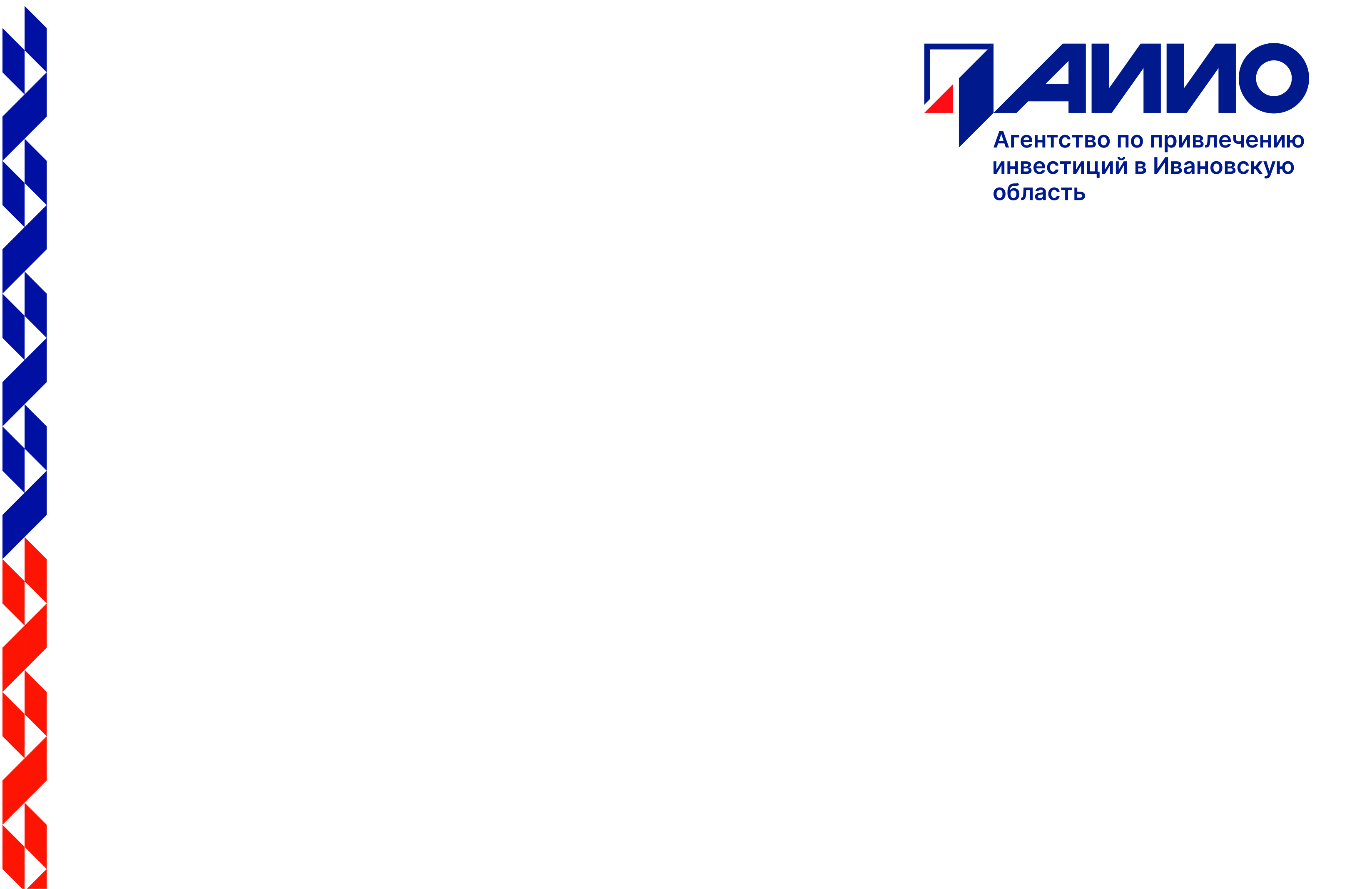 АНАЛИЗ МИРОВОГО РЫНКА
На мировом рынке систем накопления электроэнергии преобладают электро- химические накопители – аккумуляторы для автотранспорта
Большую часть мирового рынка накопителей энергии составляют электро-химические накопители для автотранспорта
3
5
6
Сферы применения электротехнических аккумуляторов в 2019 г., %
Свинцово - кислотные
Литий - ионные
Прогнозный объем мирового рынка систем накопления электроэнергии, участвующих в сетевых и системных услугах, млрд дол. США
+ 31%
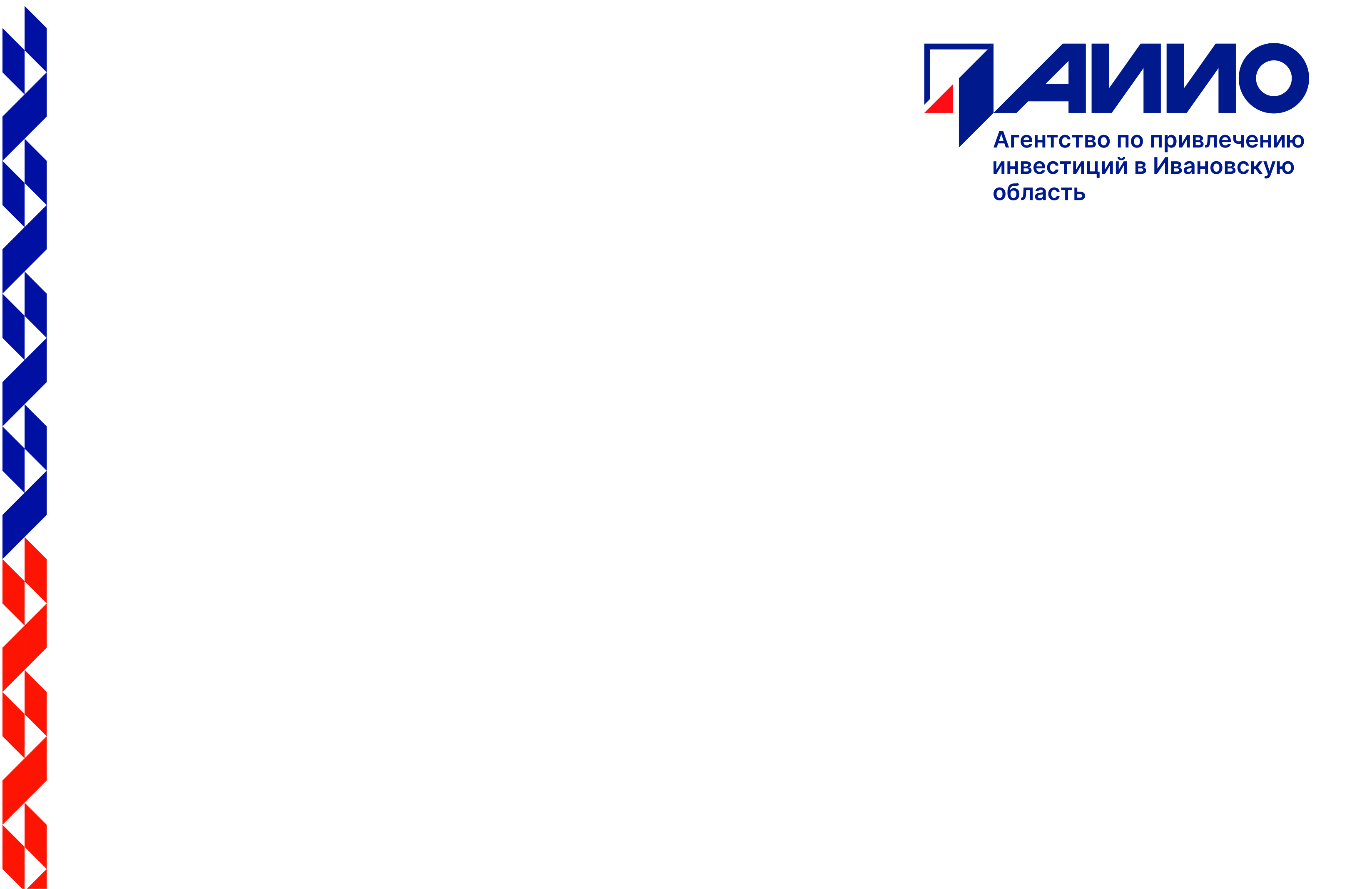 АНАЛИЗ РОССИЙСКОГО РЫНКА
Российский рынок систем накопления энергии (СНЭ) только начал формироваться, действующие производители ориентированы на госзаказ
Российский рынок СНЭ находится на стадии формирования, но и ожидает значительный рост к 2025 г.
Россия с существенным отставанием приступает к формированию национальной промышленности СНЭ и развитию рынка применения этих систем в различных секторах экономики
 Объем российского сегмента рынка систем накопления энергии к 2025 году может составить $1,5-3 млрд, из которых почти половина придется на энергетический сектор
Оценка российского рынка систем накопления электроэнергии в 2025 г., млрд долл. США
Рынок аккумуляторных батарей в России, млн ед.
Рынок накопителей для электротранспорта и энергетики в РФ, ГВтч/год
5,9
30х
0,1
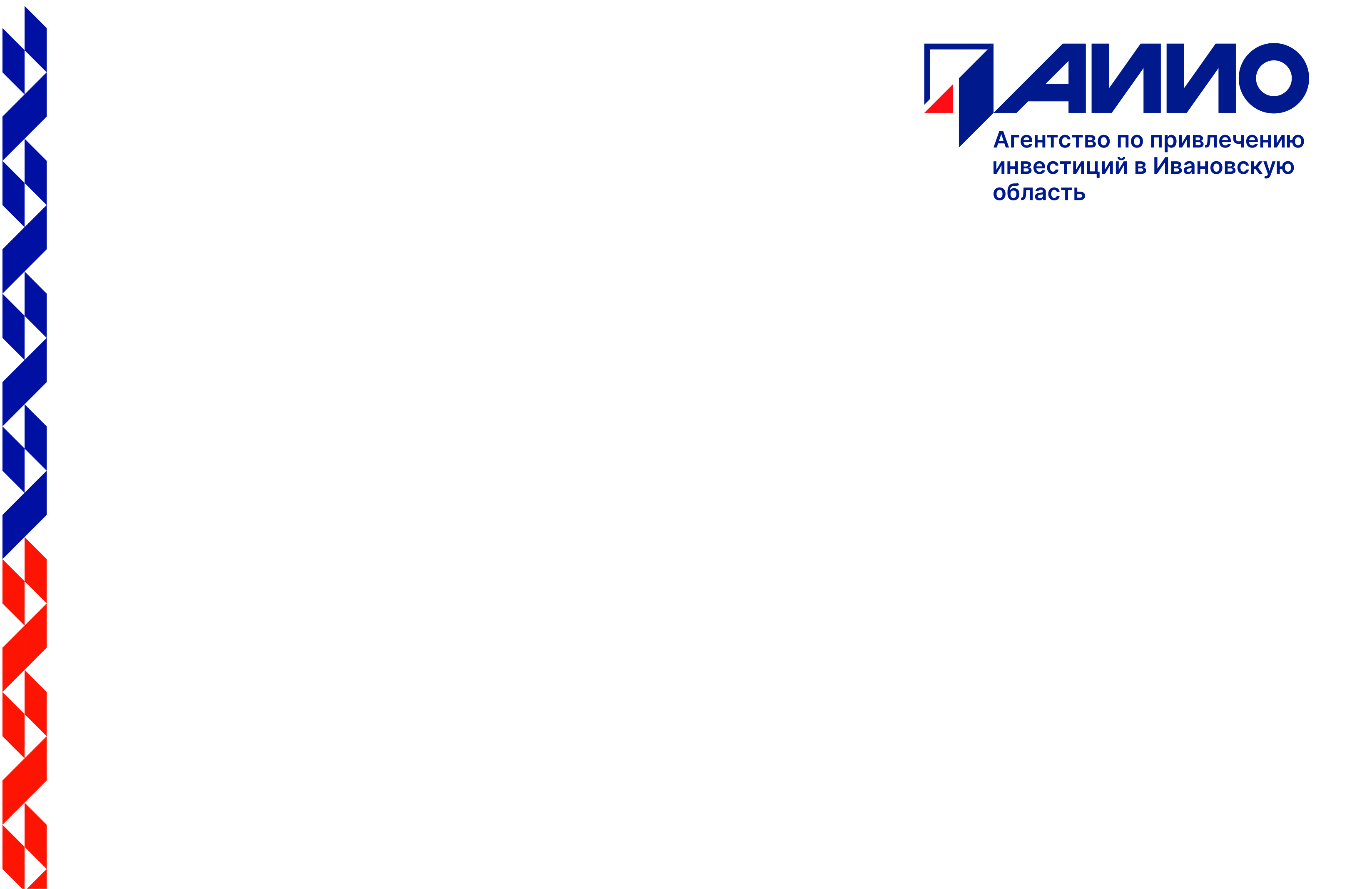 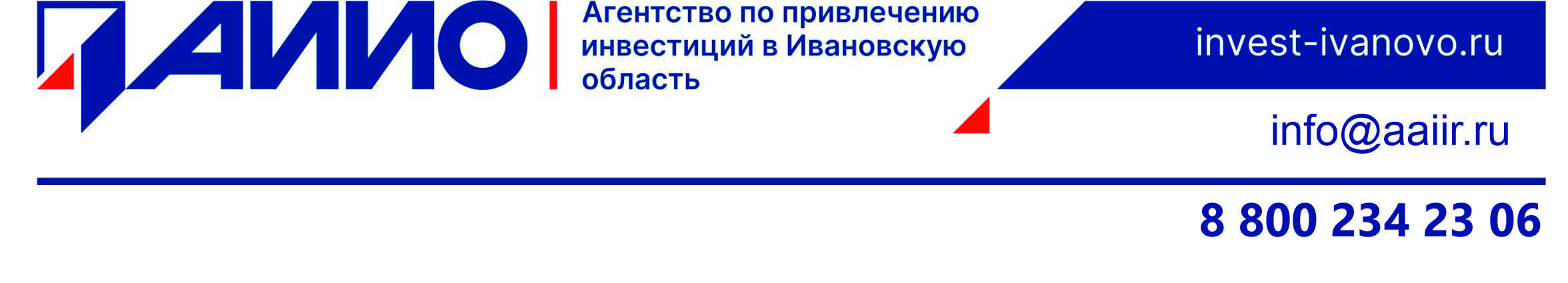 Мы предлагаем сопровождение инвестиционного проекта нашей командой в режиме одного окна:
1234
Заключим соглашение о сопровождении вашего проекта, закрепим персонального менеджера


Подберем площадку со всеми подведенными коммуникациями под ваши требования с учетом всех пожеланий

Подберем эффективную схему финансирования, получения государственной поддержки, льготного кредитования и лизинга

Поможем наладить взаимодействие с органами местной власти и окажем содействие в снижении административных барьеров
Мы знаем, как сделать путь реализации вашего инвестиционного проекта в регионе быстрым и комфортным!
Контакты:Директор по привлечению инвестиций 
АНО «АИ ИО»
Туманова Юлия Евгеньевнаtumanova@aaiir.ru
+7 980 667 17 74
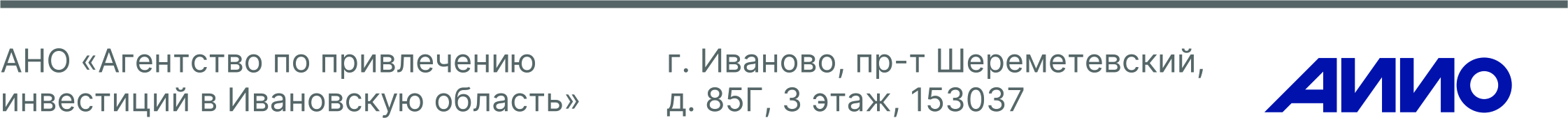